Презентация
           «Узнай сказку».

                                                    Воспитатель:     Латухина О.В.
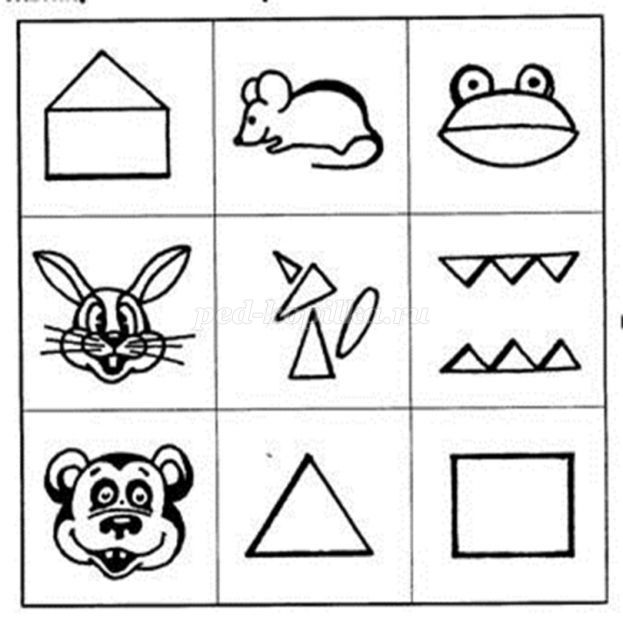 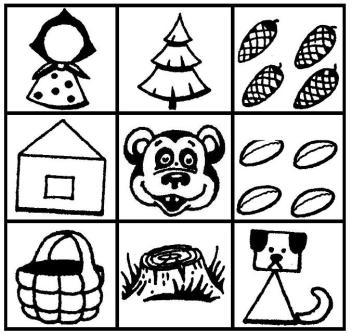